Внутренние воды России
Сахарова Елена Николаевна
ОАНО Школа «НИКА»
Г. Москва
Река - это природный водный поток (водоток) значительных размеров с естественным течением по руслу от истока вниз до устья.
Распределение рек России по бассейнам океанов
Крупные реки России
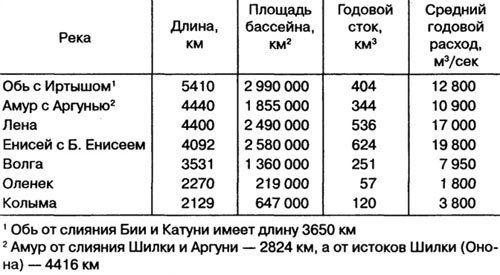 Взаимосвязь внутренних вод и других компонентов природы
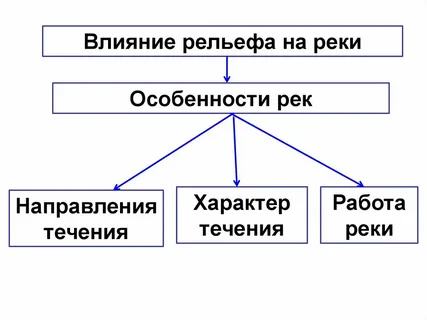 Реки по характеру течения
горные
равнинные
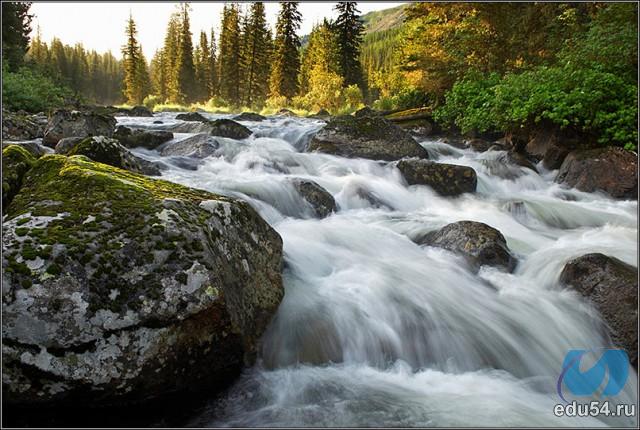 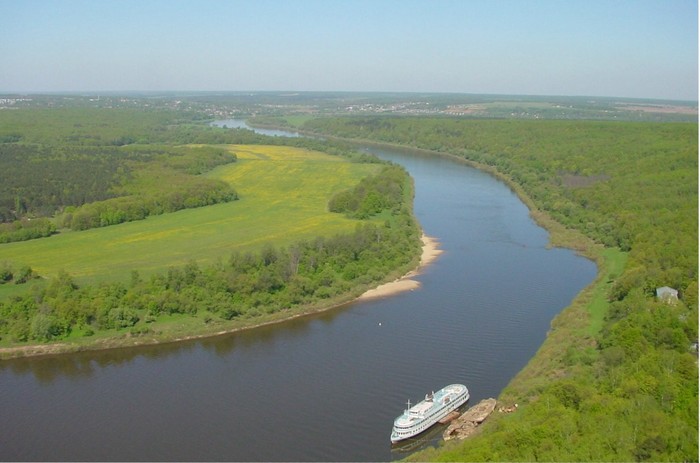 Рельеф влияет на падение и уклон реки:
П – падение – превышение истока над устьем, П=hи- hу, м
L – длина
Уклон ( в см/км) – отношение величины падения реки
 к её длине
L
П
Задача:Определить падение и уклон  р. Волга, которая начинается с Валдайской возвышенности.
Высота истока = 346 м.
Волга впадает в Каспийское море, уровень поверхности воды в котором =   -28 м. 
Длина Волги = 3531 км
Падение Волги : 346 м – (-28 м) = 374 м. Уклон Волги: 37400см : 3531 км = 10,6 см/км
Задача:Определить падение р. Ангары, которая вытекает из озера Байкал.
Высота истока = 456 м
Ангара впадает в Енисей на высоте 76 м
Падение = 456 -76 = 380 м.
Длина = 1826 км
Уклон = 38 000 см  : 1826 км  = 20,7 см/км
Взаимосвязь внутренних вод и других компонентов природы
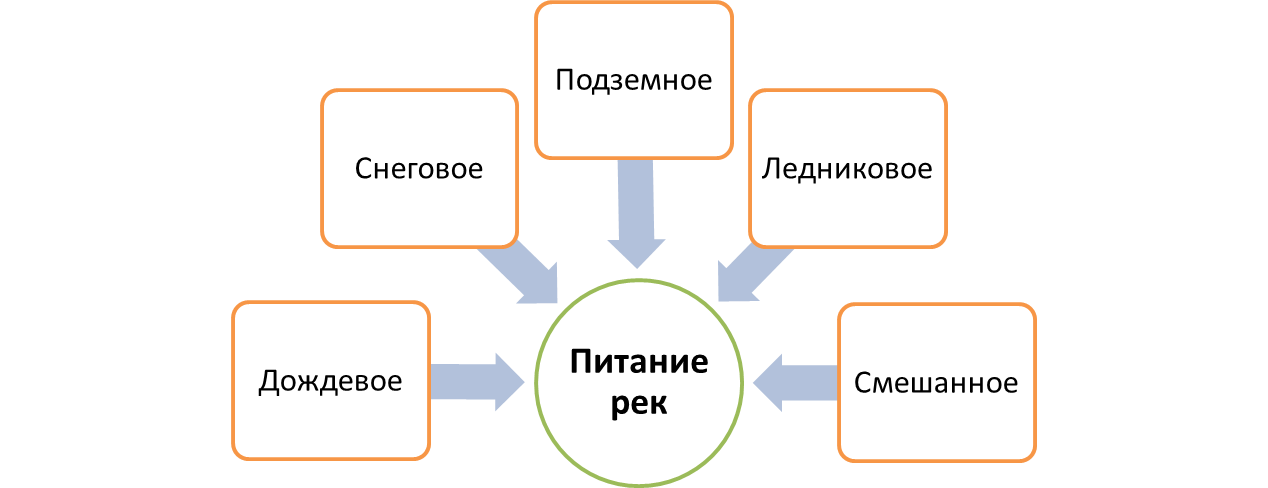 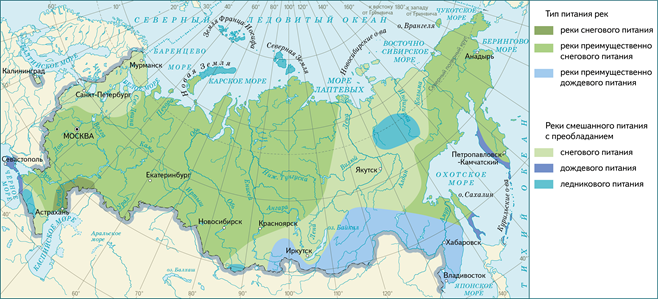 Типы режимов рек
Половодье- наиболее высокий уровень воды в реке, повторяющийся ежегодно в одинаковые сроки и длительный по времени, вызванный таянием снега
Весеннее
Летнее
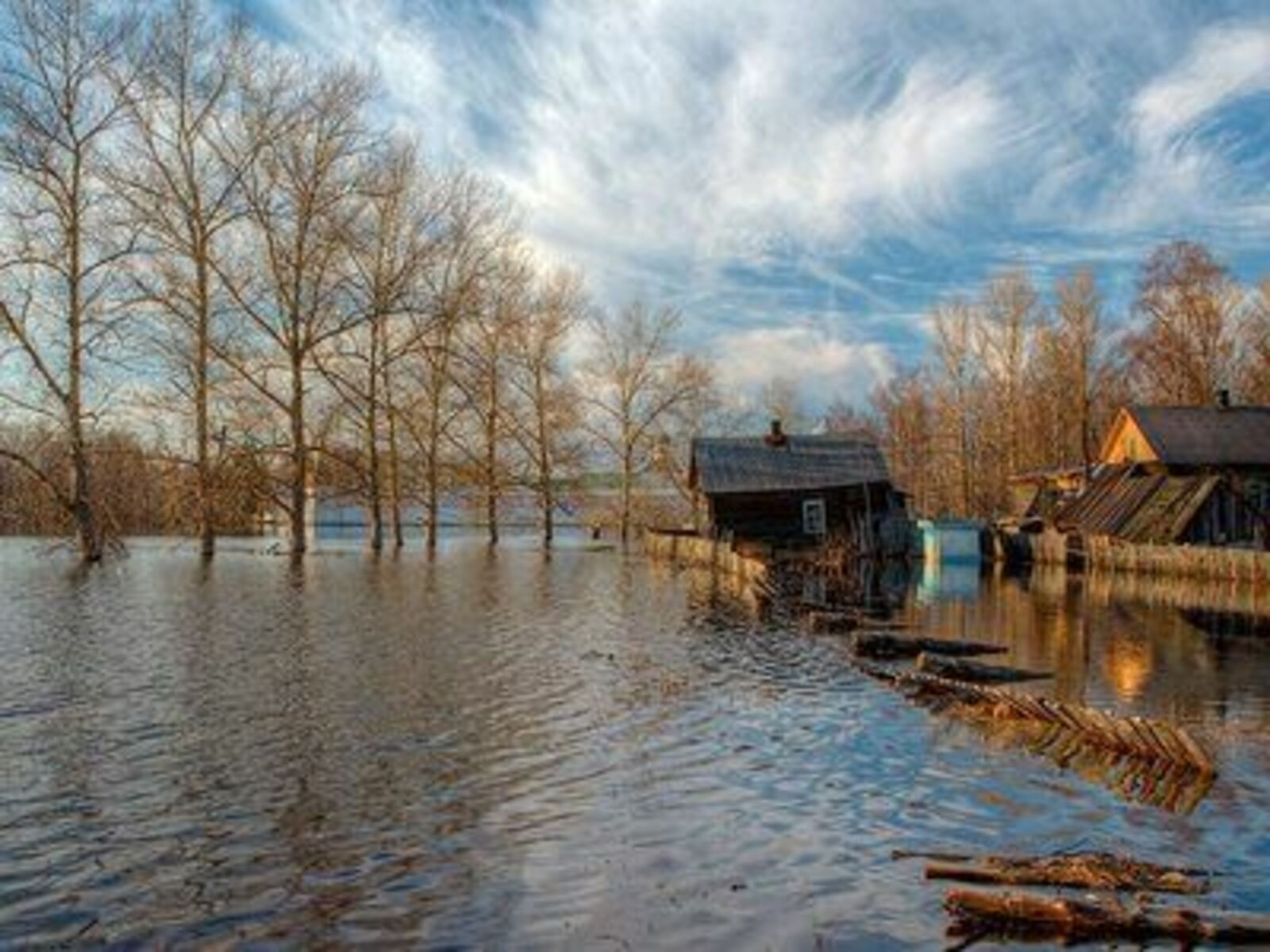 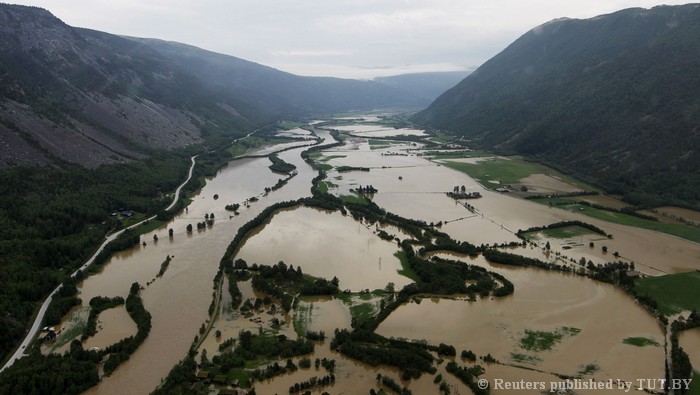 Типы режимов рек
Межень  - самый низкий уровень воды в реке
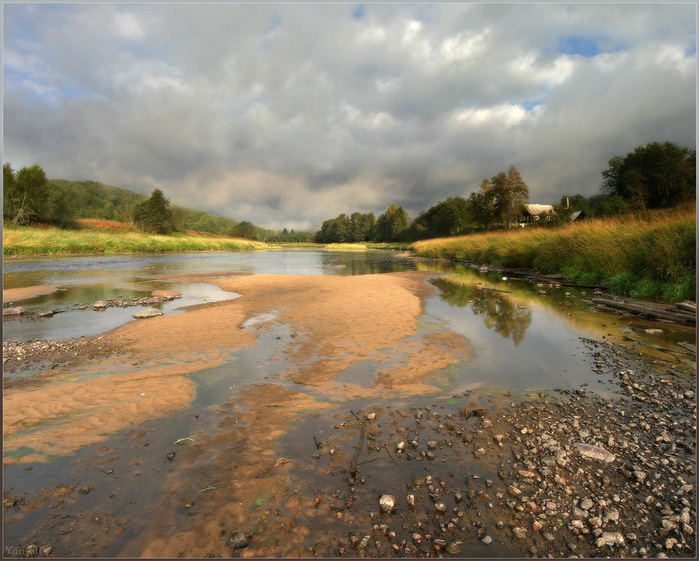 Типы режимов рек
Паводок – резкий и кратковременный подъём воды в 
реке, возникший в результате обильных дождей или 
интенсивного таяния снега
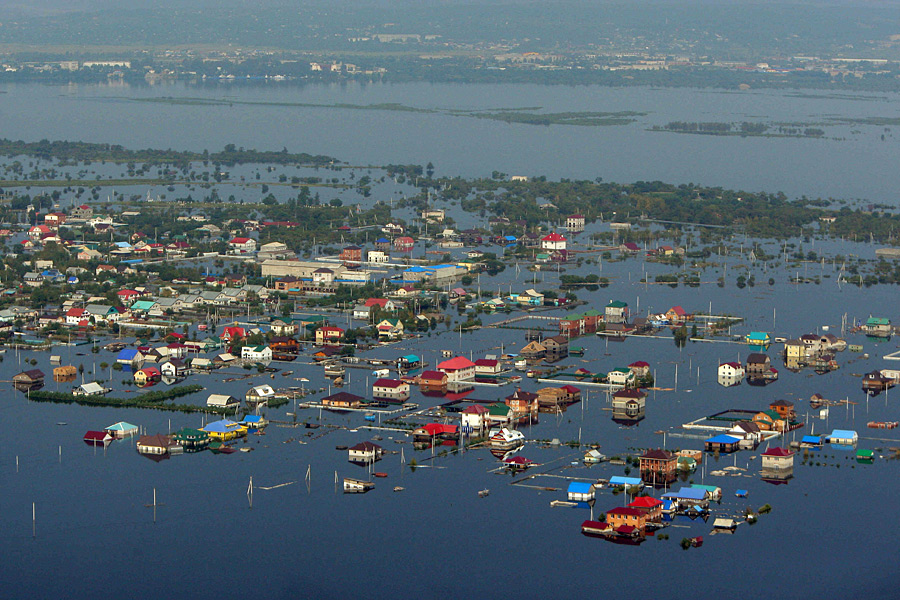 Климат влияет и на режим рек:
Годовой сток – это количество воды, которое протекает в русле за год
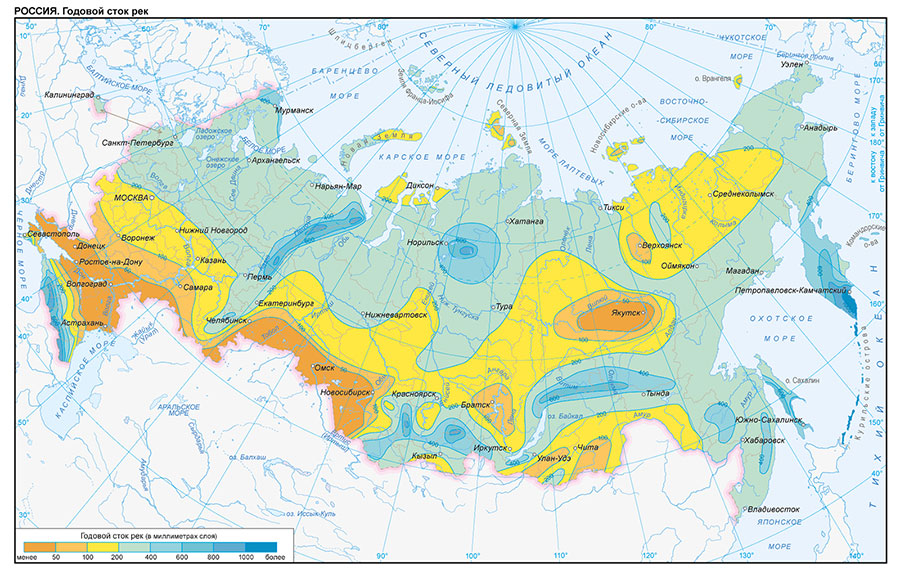 Болото -участок ландшафта, характеризующийся избыточным увлажнением и влаголюбивым живым напочвенным покровом.
низинные
верховые
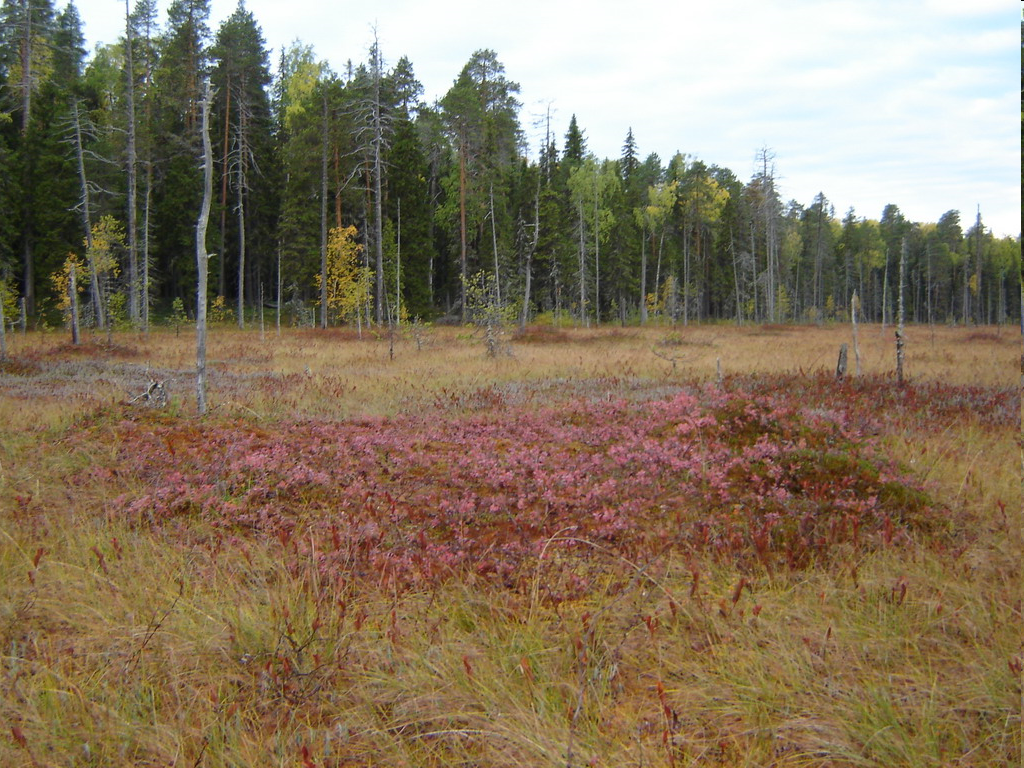 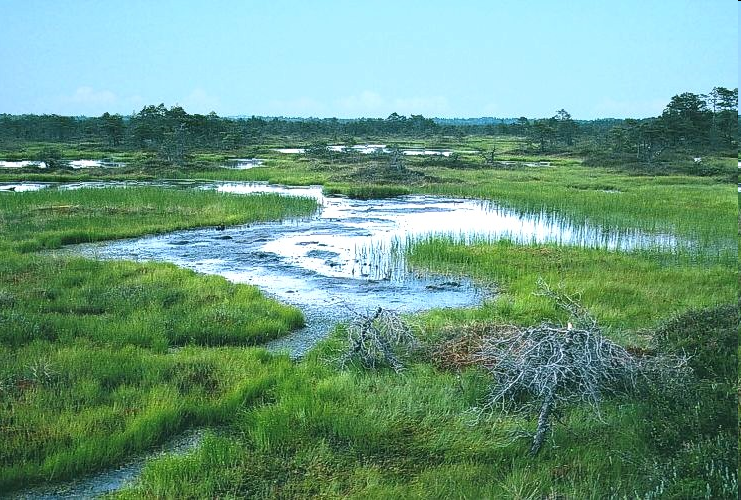 Питается осадками и подземными водами
Питается осадками
Васюганские болота расположены в Томской области. Площадь составляет 53 тыс. км². Они являются важным источником пресной воды в регионе. Земли содержат огромное количество торфа, который противодействуют парниковому эффекту. Топи и озера чередуются с западинами и впадинами.
Озера – замкнутые природные котловины, заполненные водой.
Озера бывают пресные и соленые.


             Озера различают по происхождению:.
тектонические
водохранилища
ледниково-
тектонические
термокарстовые
моренные
вулканические
Озера России
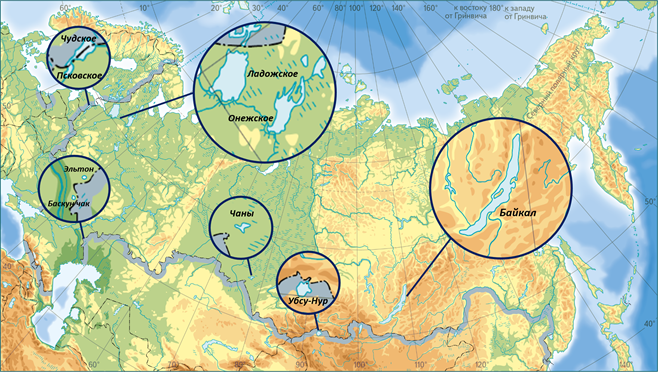 Тектоническое озеро
Тектонические озера образуются в разломах земной коры.

Такие озера продолговатые: узкие и длинные.

Ярким представителем является – Байкал.
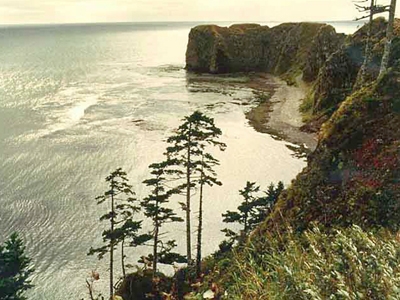 Моренные озера
Моренные озера занимают понижения между моренными котловинами.

Например – озеро Селигер на Валдайской возвышенности.
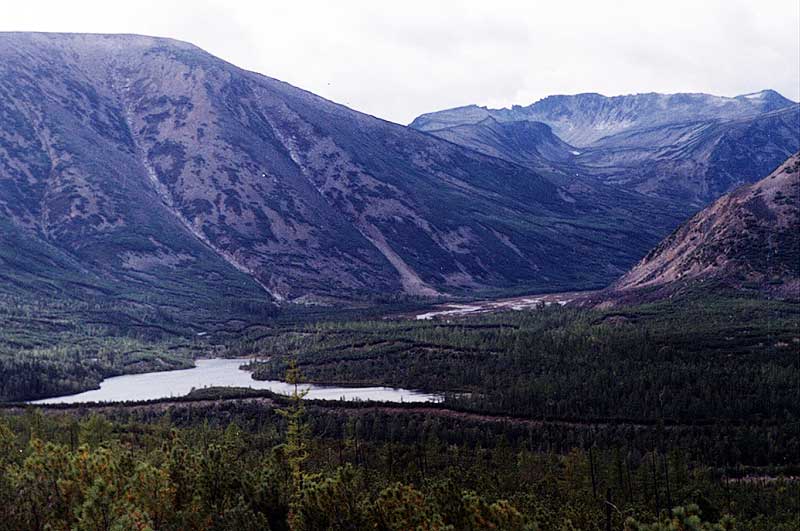 Вулканические озера
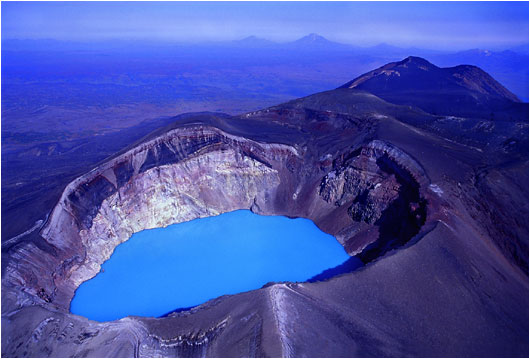 Вулканические озера образуются в кратерах вулканов (при извержении озера выкипают).
В России они расположены в основном на Курильских островах и на п-ове Камчатка
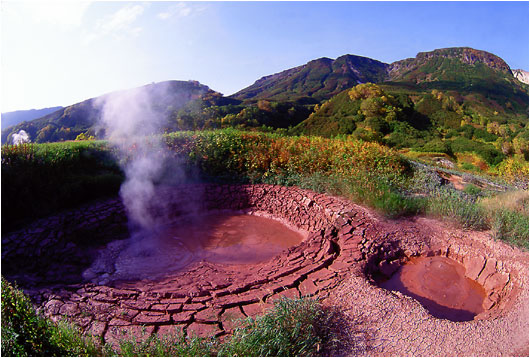 Термокарстовые озера
Располагаются на территории, имеющей вечную мерзлоту.
Летом мерзлота подтаивает, грунты проседают, образуются неглубокие котловины, заполненные талой водой.
В Якутии таких озер множество, самое известное – Неджели.
Ледники – Скопления льда, образовавшегося из снега
Большие запасы пресной воды
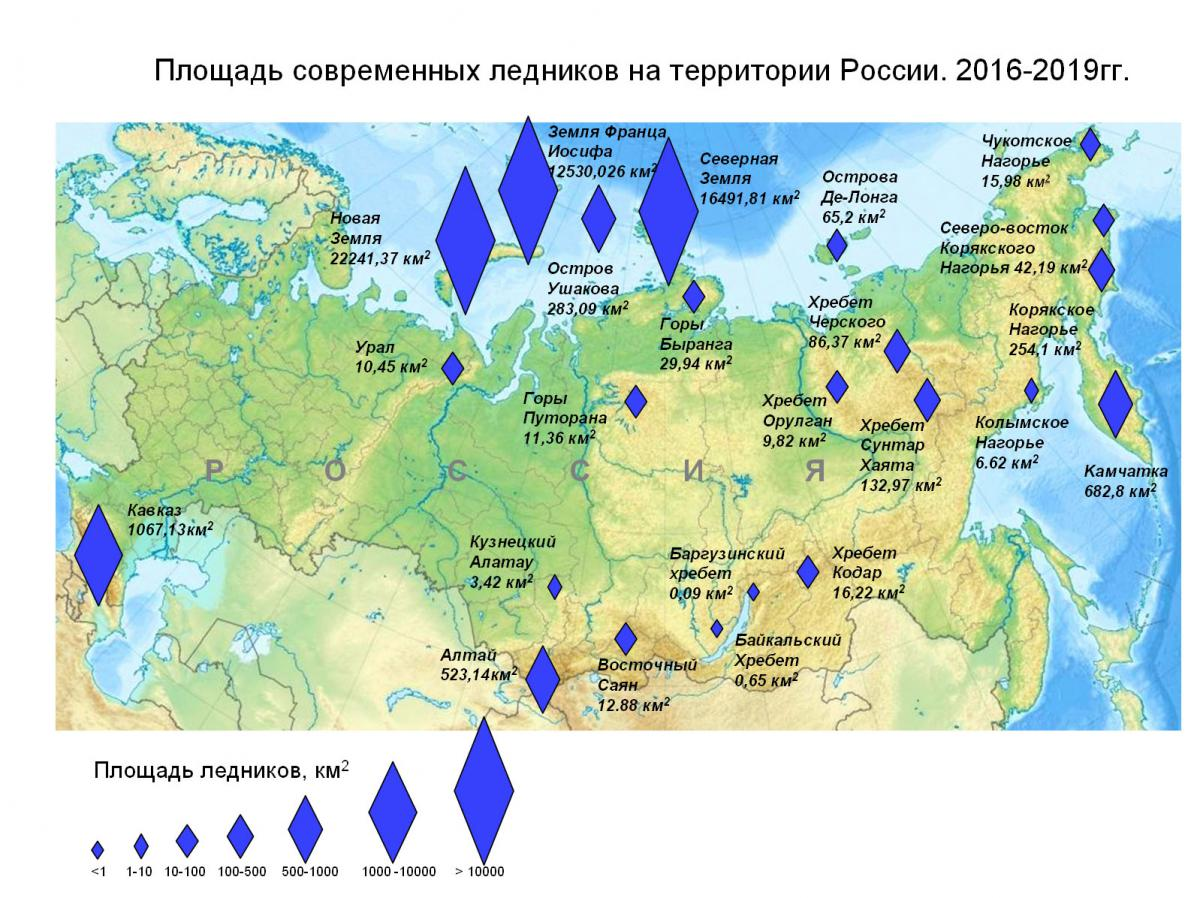 Водохранилища
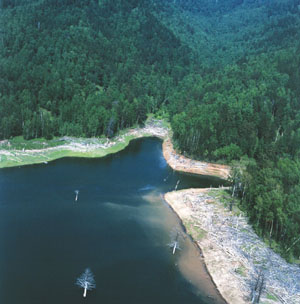 Водохранилища – это искусственные водоемы.
Больше всего водохранилищ нам встречается на реке Волга.
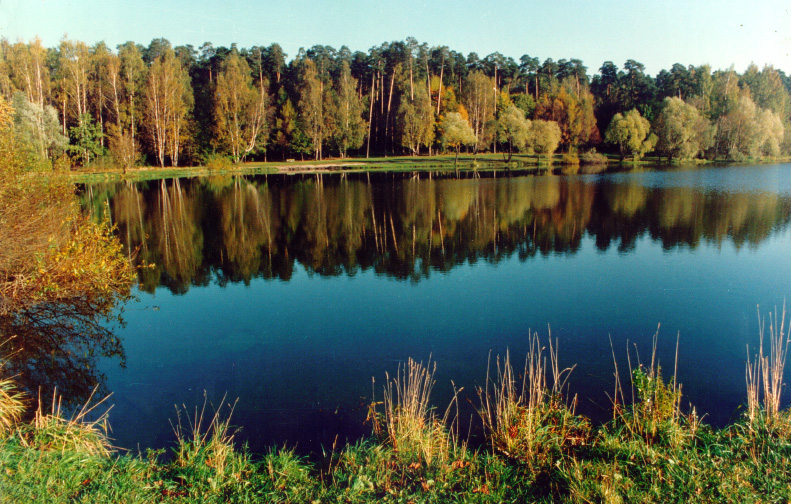 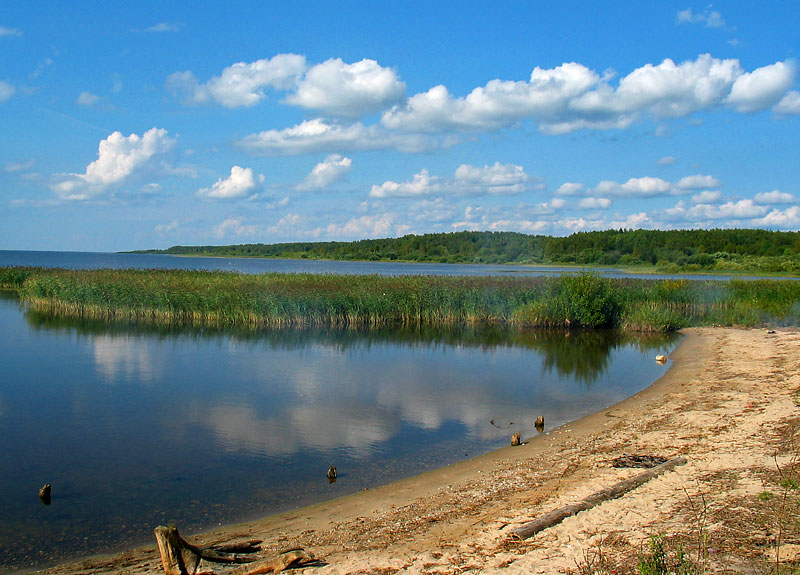 Водные ресурсы
Водные ресурсы – это поверхностные и подземные воды, которые используются в быту, промышленности и сельском хозяйстве.
Водные ресурсы
Питье и 
бытовые
 продукты
Водные
 пути
Энергия 
рек,
 приливов
и отливов
Промыш-
ленность
и
сельское
хозяйство